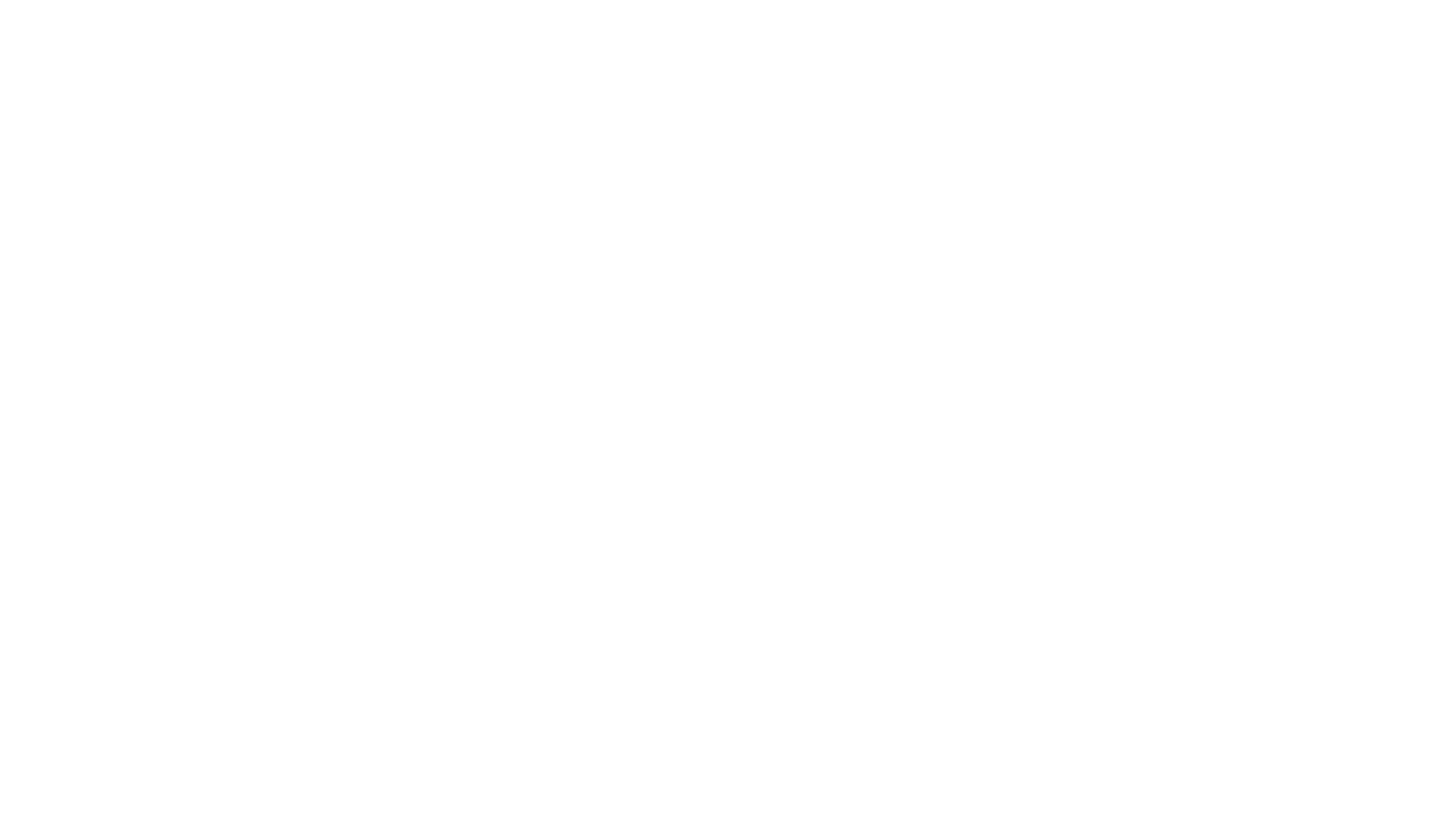 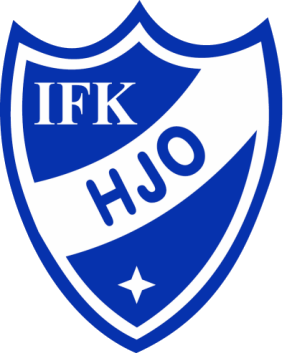 2023-03-11
Ledarkickoff2023
2021-11-26
Agenda
Ledarinformation
Open Space 
Ledarteamet
Summering av förmiddagen
Lunch
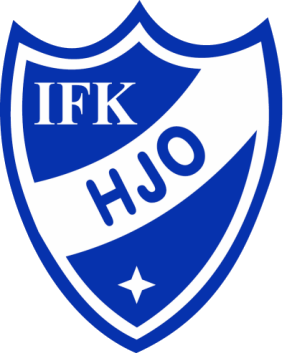 2023-03-12
Presenationsrunda
Vad heter du?
Vilket lag är du ledare i?
Det här visste ni inte om mig….
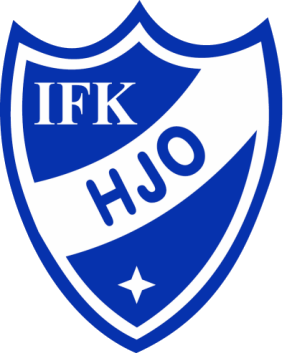 2023-03-12
Ungdomslagen – tränare och lagledare
F14-16 Ola Gustafsson/Anna Meneses Andersson
F09-10 Martin Wideneck/Sebastian Carpman/David Hallbeck/Linda Freiman Sahlen
F11 Malin Nordstedt/Sara Andersson
P15 Sebastian Arthursson/Kristoffer Friberg/Olof Helgesson/Johan Tornblad/Siebren de Boer/Fredrik Gustafsson/Elisabeth Indebetou
P14 Emil Bergåker/Fredrik Nordstedh/Stefan Fred/Micaela Helgesson/Malin Jensen Hellmer
P13 Josef Thorsell/Magnus Flodén/Anders Arnoldsson/Linda Geidenmark/David Carlén/Stefan Liberg
P12 Henrik Eriksson/Daniel Nolberger/Anderas Hägg
P11 Erik Sjöstrand/Patrik Hägg
P10 Henrik Carlsson/Staffan Holst/Karl-Johan Lindqvist/Daniel Lundin
P09 Johan Törner/David Karlsson/Cecilia Svensson/Patrick Andersson/Andreas Johansson
P08 Tomas Andersson/Katarina Blad/Mats Månsson
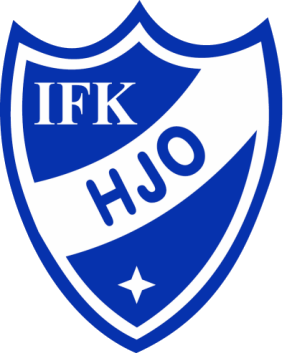 2023-03-12
Styrelsen och Ungdomssektionen
Styrelsen: 
Johan Törner (Ordförande) 
Linnea Hultmark (Vice Ordförande) 
Magnus Karlsson (Sekreterare) 
Erica Svensson (Administratör) 
Jhonny Smedberg (Anläggningsansvarig) 
Håkan Karlsson (Fotbollsektionen Senior)

Kassör: Sofia Blixt (Ej styrelsen)
Ungdomssektionen Fotboll 
Malin Jensen Hellmér 
Katarina Blad 
Helena Gericke 
Anders Forslund 
Albin Engelmark
Emil Bergåker
Sten-Erik Helgesson
Malin Johansson
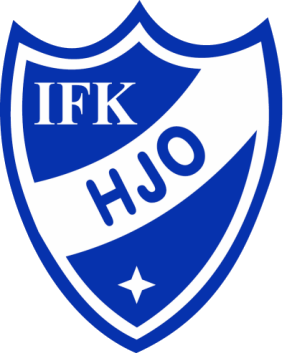 2023-03-12
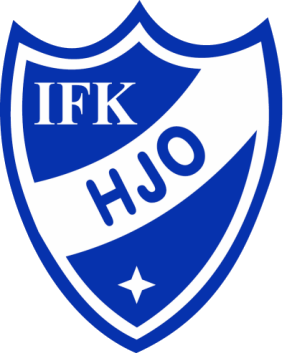 2023-03-12
Medlemsavgifter
Aktivitetsavgift
Fotbollskolan och Boll & skoj: 350 kr (medlemsavgift inkluderad)
5-5 spel 300kr 
7-7 spel 700kr 
9-9 spel 900kr 
11-11 spel 1100kr 

Medlemsavgift 250 kr (en avgift oavsett antal sporter, Innebandy och fotboll. Friidrotten av vilande just nu)
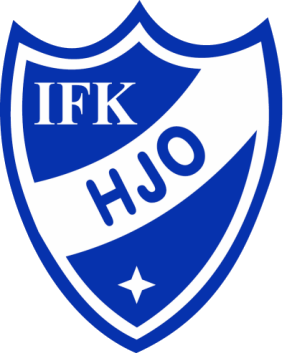 2023-03-12
Föräldramöten - Lagets organisation
Det finns många värdefulla och nödvändiga uppgifter som föräldrar kan hjälpa till med vid sidan av er ledare. Nyckeln till en långsiktigt bra utveckling för laget är att man hjälps åt!Ledarstaben ska bestå av både kvinnor och män (önskvärt). LedarstabTränare- Ansvarar för säsongplanering, träningsplanering, coachning vid match m.m.Lagledare- Kallelse av domare, hälsa lag välkomna vid hemmamatcher, webbsidan m.m.Övriga rollerKioskansvarig/schemaansvarig- gör lagschema för kiosken utifrån kioskschema.Namn: Säljansvarig (lagkassa)- håller i lagets säljaktiviteter.Namn: 
Ungdomssektionsrepresentant – Du representerar ditt lag på ungdomssektionens möten. Möterna sker i genomsnitt 1 gång per månad.
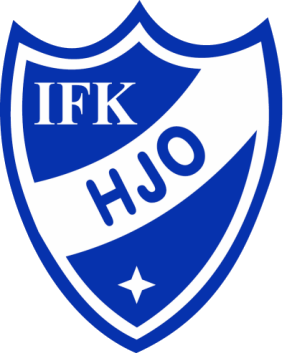 2023-03-12
Truppen/Hemsidan/Fogis
Vi ber er att se över er trupp på laget.se omgående, så att den är korrekt inför medlemsfaktureringen som beräknas ske i slutet av april. Plocka bort spelare och ledare som inte är aktuella.
Från det året man deltar i VFF:s divisionsspel 7 mot 7, 9 mot 9 samt 11 mot 11 ska man inför varje match göra en spelarförteckning i Fogis. Då krävs det att samtliga spelare som ska delta i matchen är registrerade spelare.

Frågor gällande Laget.se (ifkhjo.se) eller fogis mailar ni till Erica.svensson@ifkhjo.se
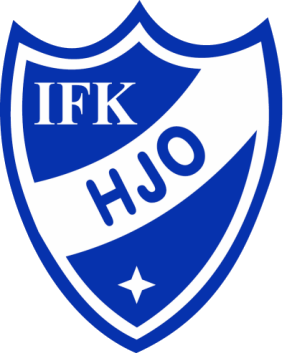 2023-03-12
Fotbollscuper som IFK Hjo betalar (2 per lag)
Nabben
Giff 
Ulva 
Skadevi
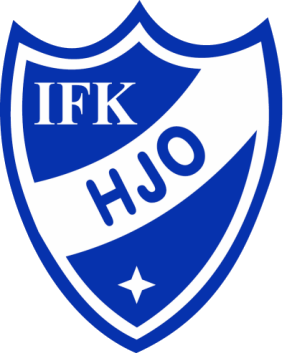 2023-03-12
Föreningsuppdrag - Slöjdmässan
Datum: 7-9 juli (fre-sön) Tid: 09.00-13.00IFK Hjo är parkeringsvärdar på Industriområdet under mässdagarna, detta är en viktig inkomstkälla för föreningen då vi får nästan 30.000:- för uppdraget. Uppdraget är ett föreningsuppdrag vilket innebär att hela föreningen måste hjälpa till att bemanna passen som parkeringsvärdar.
Det behövs 2 personer över 16 år från varje lag. Namn och kontaktuppgifter meddelas till Katarina Blad senast 31 maj.  Information skickas ut av Magnus Karlsson till de som ska vara på plats.Kort kan sägas att 10-15 vuxna personer behövs per dag. 
Uppgiften är att visa besökare till parkeringsplatser som iordningställts på Industriområdet. Övrig information om uppdraget kommer lämnas via kontaktpersonerna under hand.
Har ni frågor är det bara att ringa eller maila.  Magnus Karlsson, IFK Hjo Styrelse/ ansvarig för Slöjdmässanka.magnus@telia.com076-130 11 00
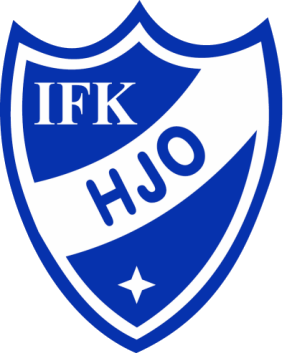 2023-03-12
Laguppdrag
• P15: Bollvärd hemmamatcher A-lag Herr (4st/gång)
• P14: Ungdomsavslutningen
• P13: Iordningställa container och omklädningsrum inför- och efter säsong
• P12: Städa Grönköpingsmarknad (18 maj)
• P11: Utdelning av programblad i Hjo (karta finns)
• P10: Domare fotbollensdag (fotbollsskolan)
• P09: Kioskbemanning A-laget Herr
• P07/08: Vara med på några träningar med P14 och P15


Kontaktperson för Slöjdmässan och Vätternrundan: 
Magnus Karlsson, magnus.karlsson@ifkhjo.se
Kontaktperson för Grönköpingsmarknad: 
Linnea Hultmark, linnea.hultmark@ifkhjo.se

• F14/16: Bollvärd hemmamatcher Dam (4st/gång)
• F11: Kioskbemanning A-lagsmatcher Dam
• F09/10: Städa Grönköpingsmarknad (18 maj)
 

• A-laget Dam: Prova på dagen, Vätternrundan, några träningar Boll & Skoj
• A- laget Herr: Prova på dagen, Vätternrundan, några träningar Boll & Skoj
• P35: Vätternrundan (16-17  juni)

Domare till matcher 5-manna och 7-manna: P10, P09, F09/10 och P07/08
Domarutbildning: P10

Serie premiär: Herr 18 April och Dam 22april
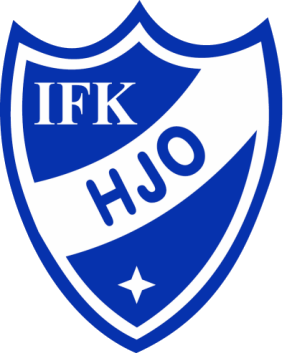 2023-03-12
Utbildningar
Tränarutbildning fotboll: Diplom B/C ersätts av UEFA C/SvFF D
https://utbildning.sisuforlag.se/fotboll/tranare/tranarutbildning/

Grundutbildning för tränare (RF SISU och Hjo kommun): https://www.vastsverige.com/globalassets/hjo/evenemang/grundutbildning-for-tranare-hjo.pdf

Föräldrarutbildning: https://www.vastsverige.com/hjo/evenemang/idrottsforalder/?site=767

Digitala utbildningar: https://www.rfsisu.se/vastragotaland
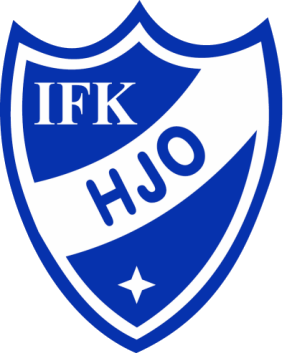 2023-03-12
Material- tips och idéer
https://www.laget.se/ifkhjoungdomssektion/Document 
Under Tips och övningar 
SVFF övningar och träningspass: https://utbildning.sisuforlag.se/fotboll/tranare/traningsplaneraren/
Övningsbank är under framtagning. Kommer att finnas till säsongsstart!
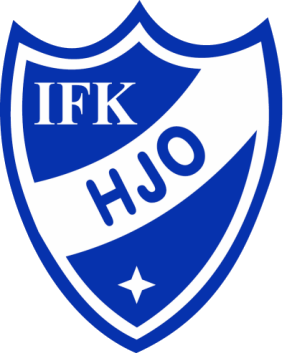 2023-03-12
BLÅ TRÅDEN
https://www.laget.se/IFKHjo/Page/385388 

https://www.laget.se/IFKHjo/Document/Download/-1/8214623 
- Denna riktar sig till dig som ledare.
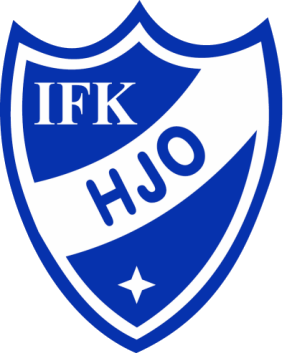 2023-03-12
Matchkläder
Status
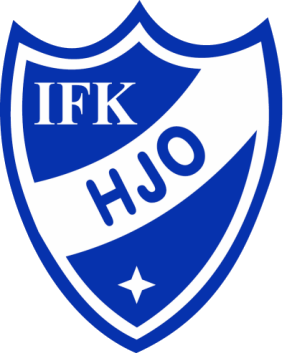 2023-03-12
Nyheter/Övriga frågor?
“Prova på dag” 15 April mellan kl. 10.00-11.00 för flickor och pojkar födda 2018 (boll & Skoj). Fotbollsutvecklare Felix är med samt spelare från båda A-lagen.
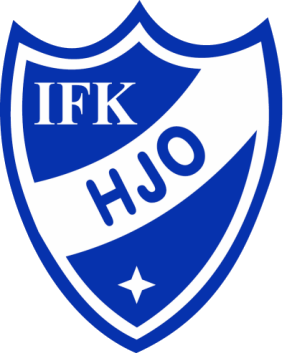 2023-03-12
SISU  Anders
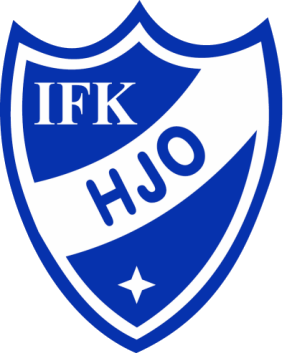 2023-03-12
Ämnen för diskussion – Open Space
Kiosken – Helena
Fair Play regler – Patrik Hägg
Domare – Anders
Kunskap och utbildning – Malin och Anders (SISU)
Trivsel och ledarvård – Sten-Erik
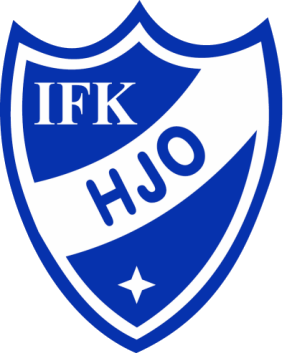 2023-03-12
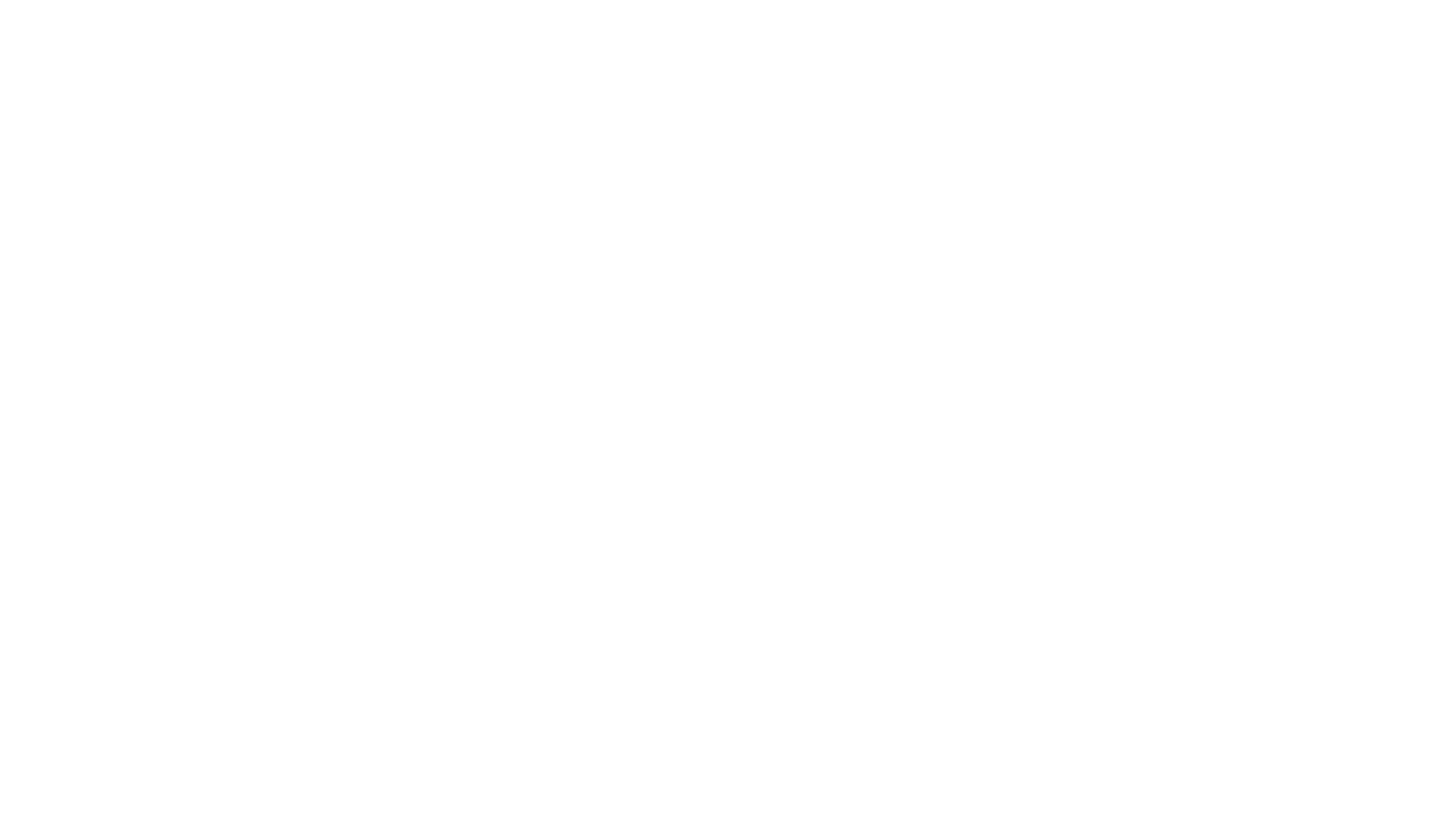 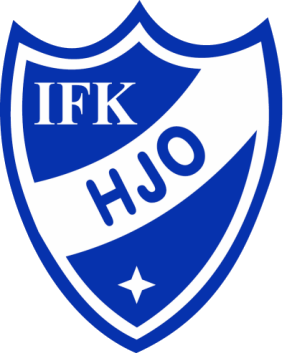 STORT TACK OCH GRATTIS TILL ER SOM KOMMER VARA LEDARE 2023!
2021-11-26